Unit 4 Gallery Walk
1.
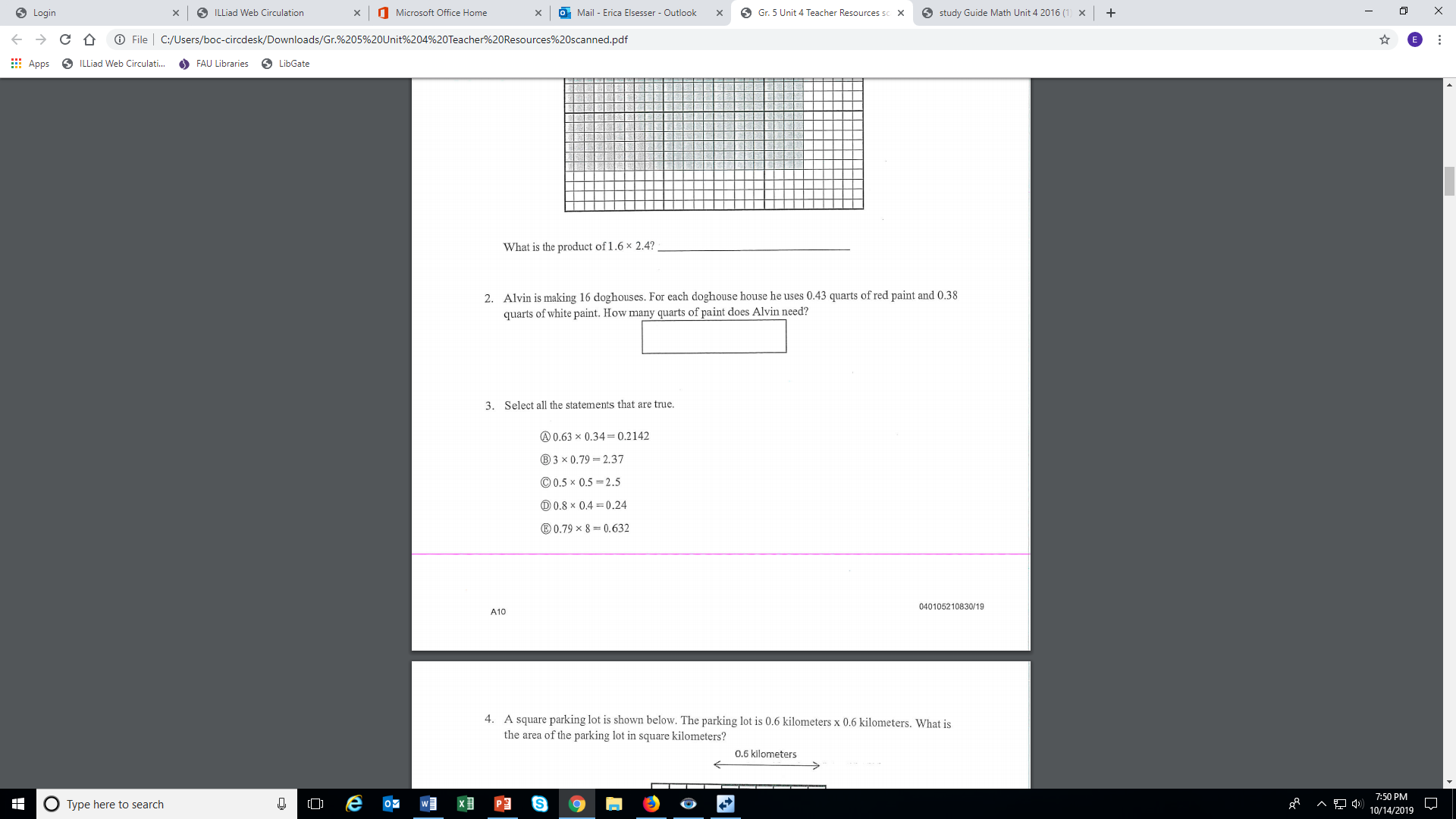 2.
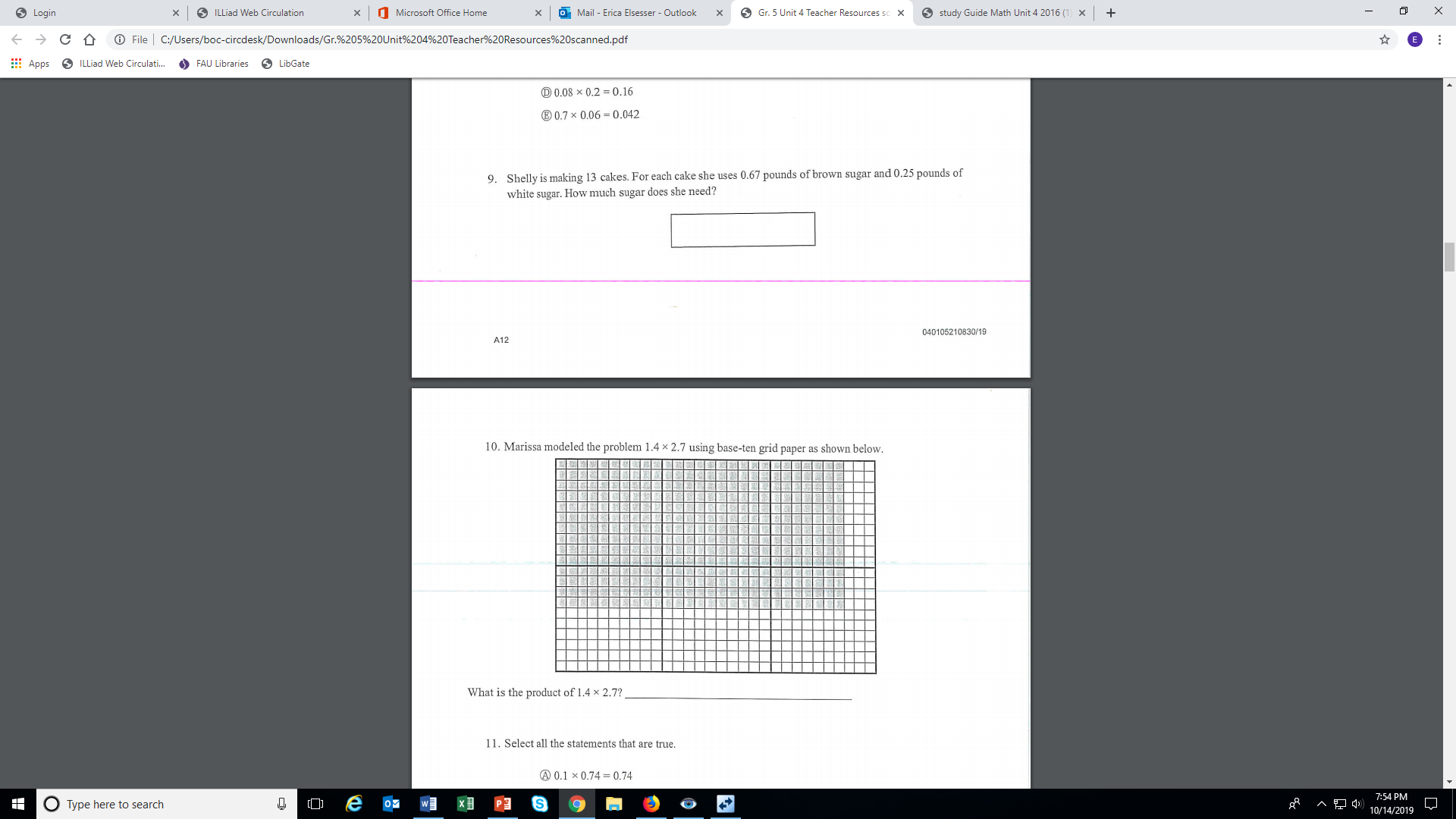 3.
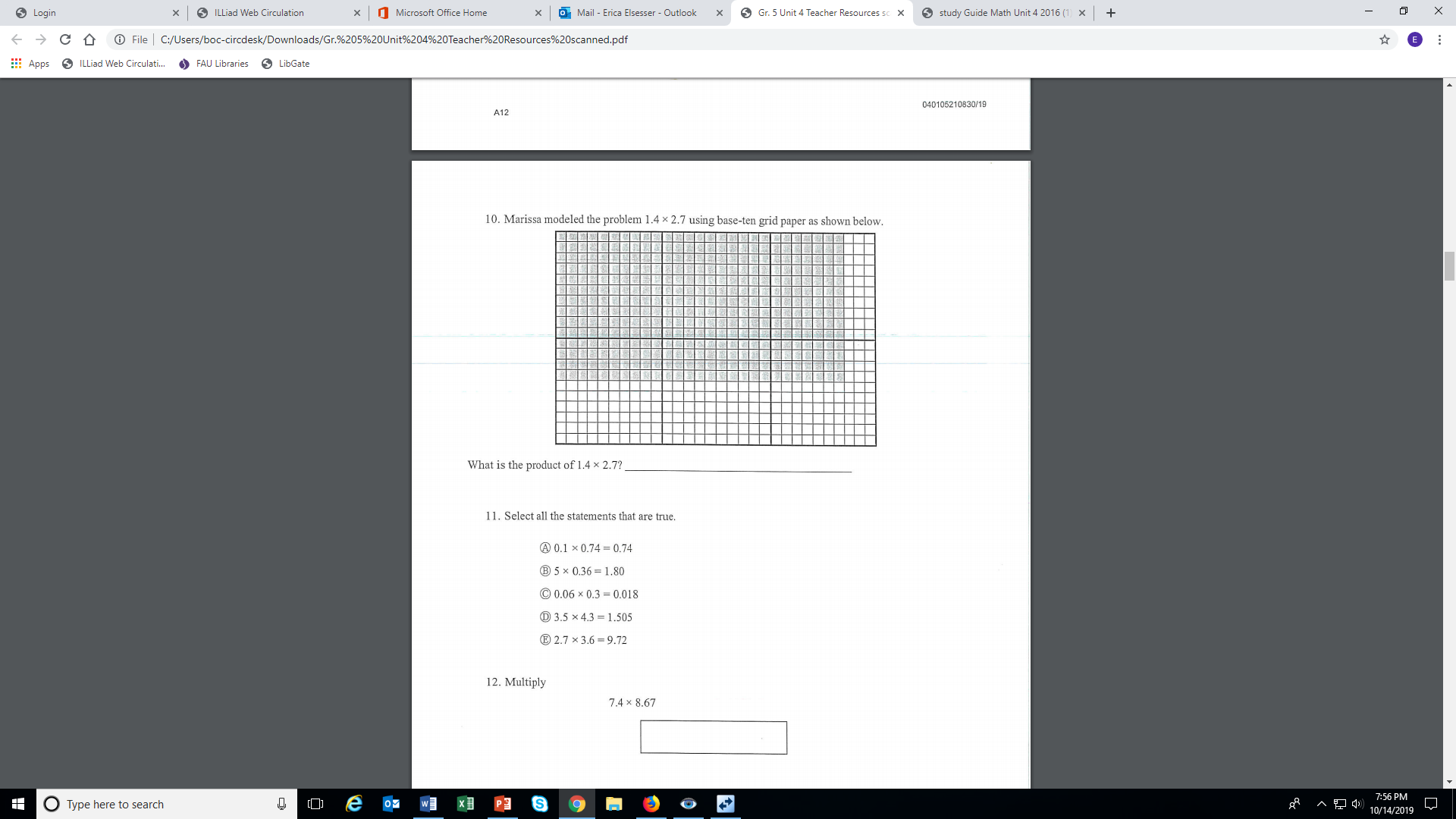 4.
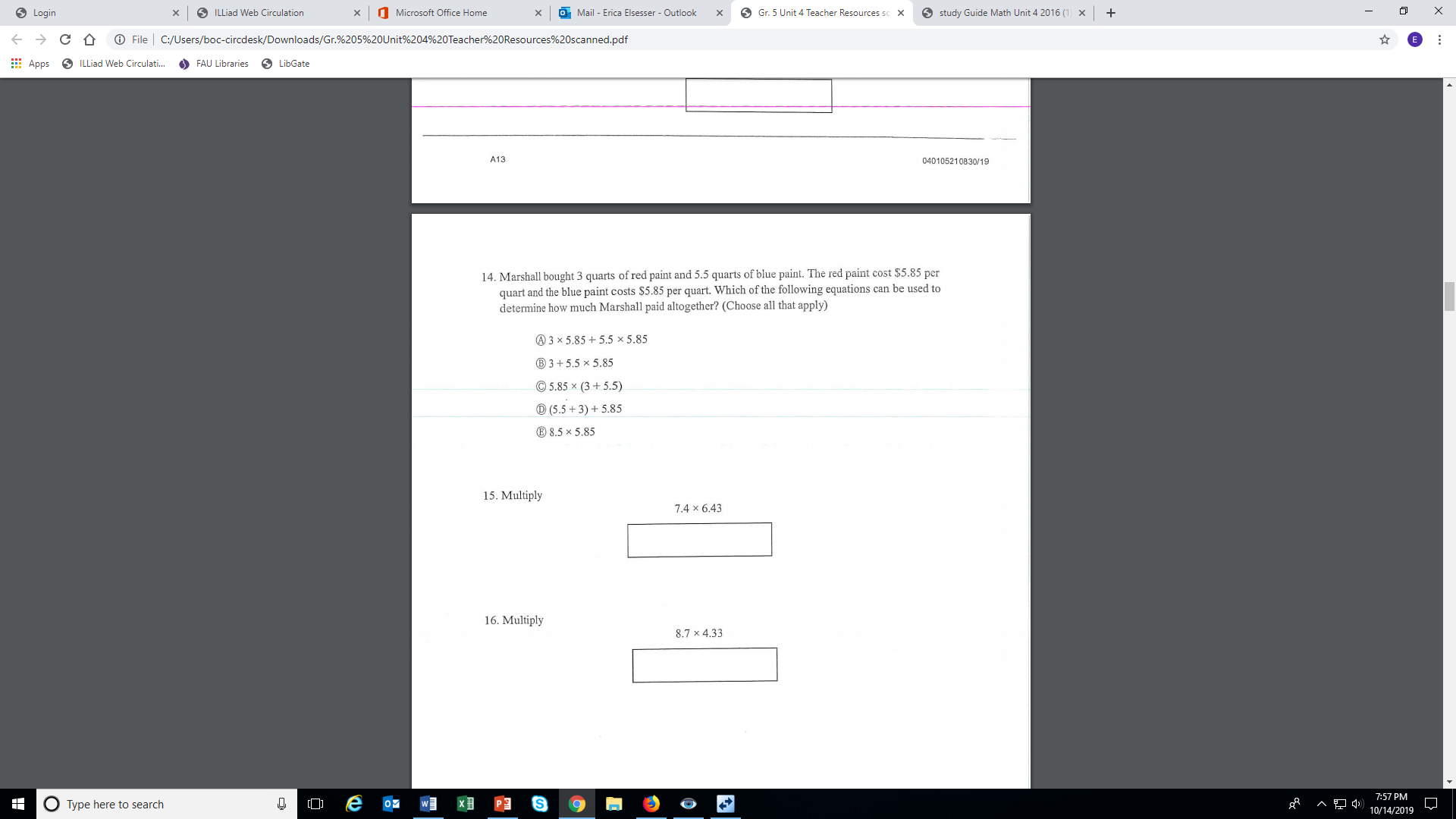 5.
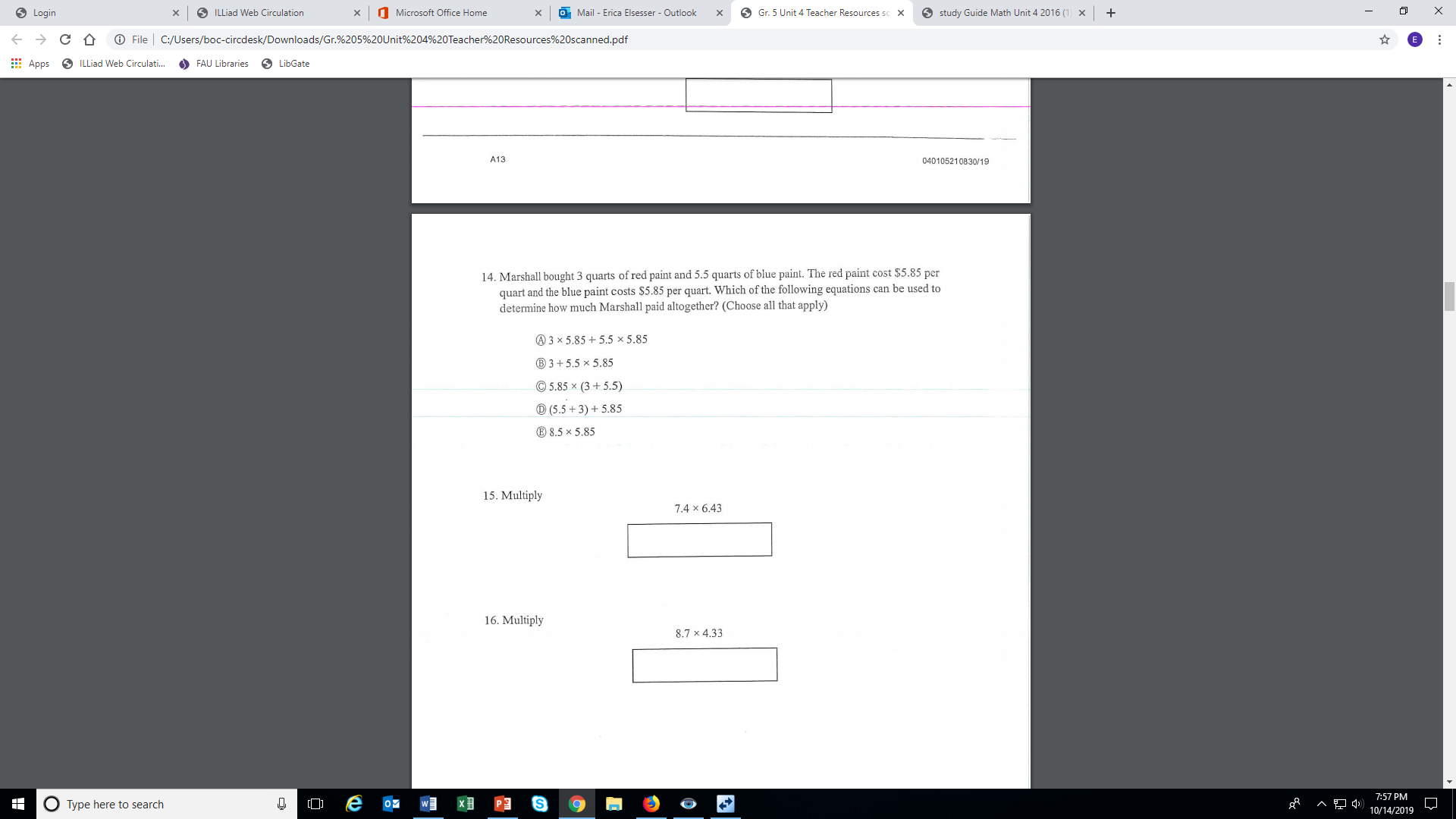 6.
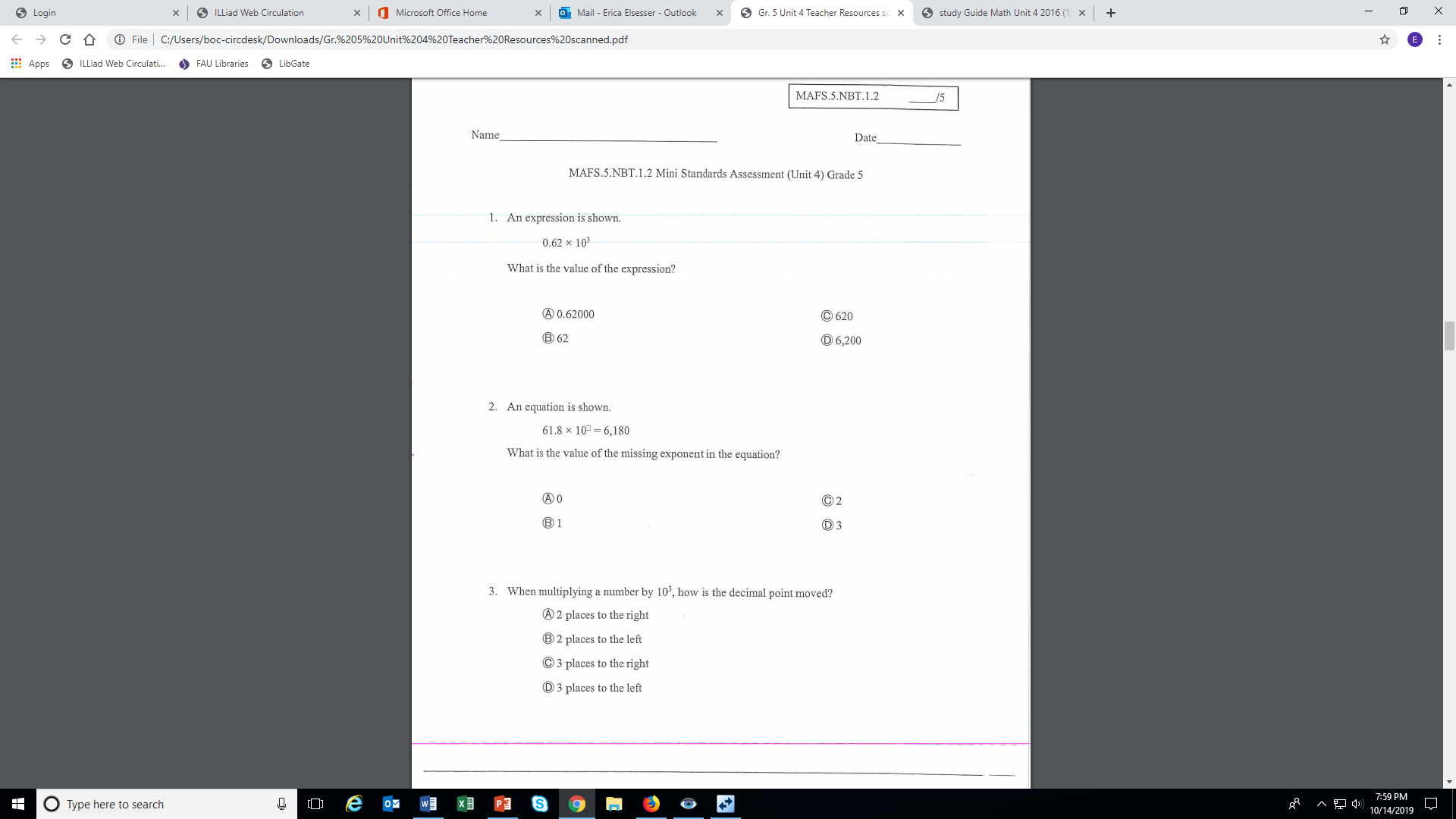 7.
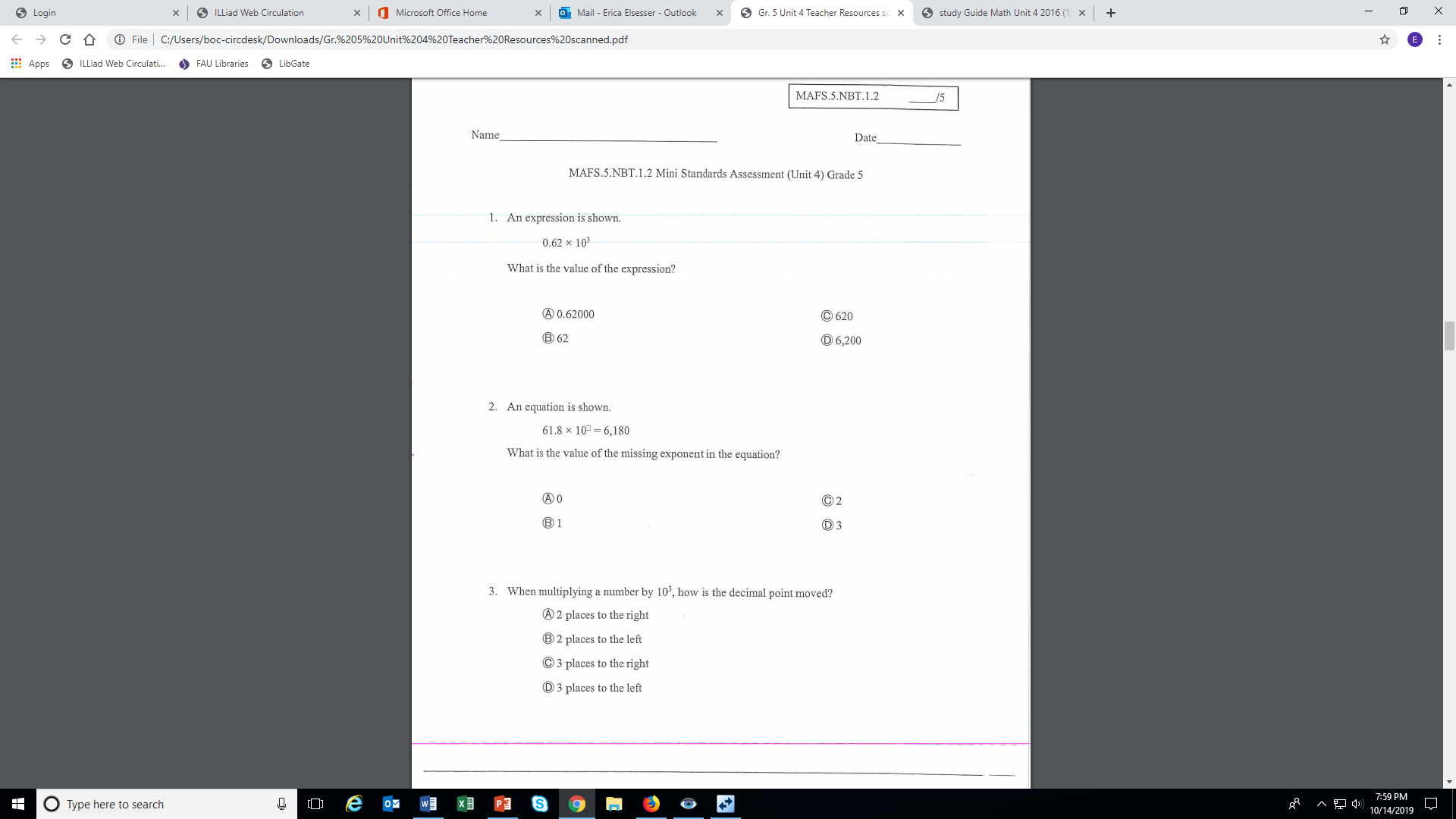 8.
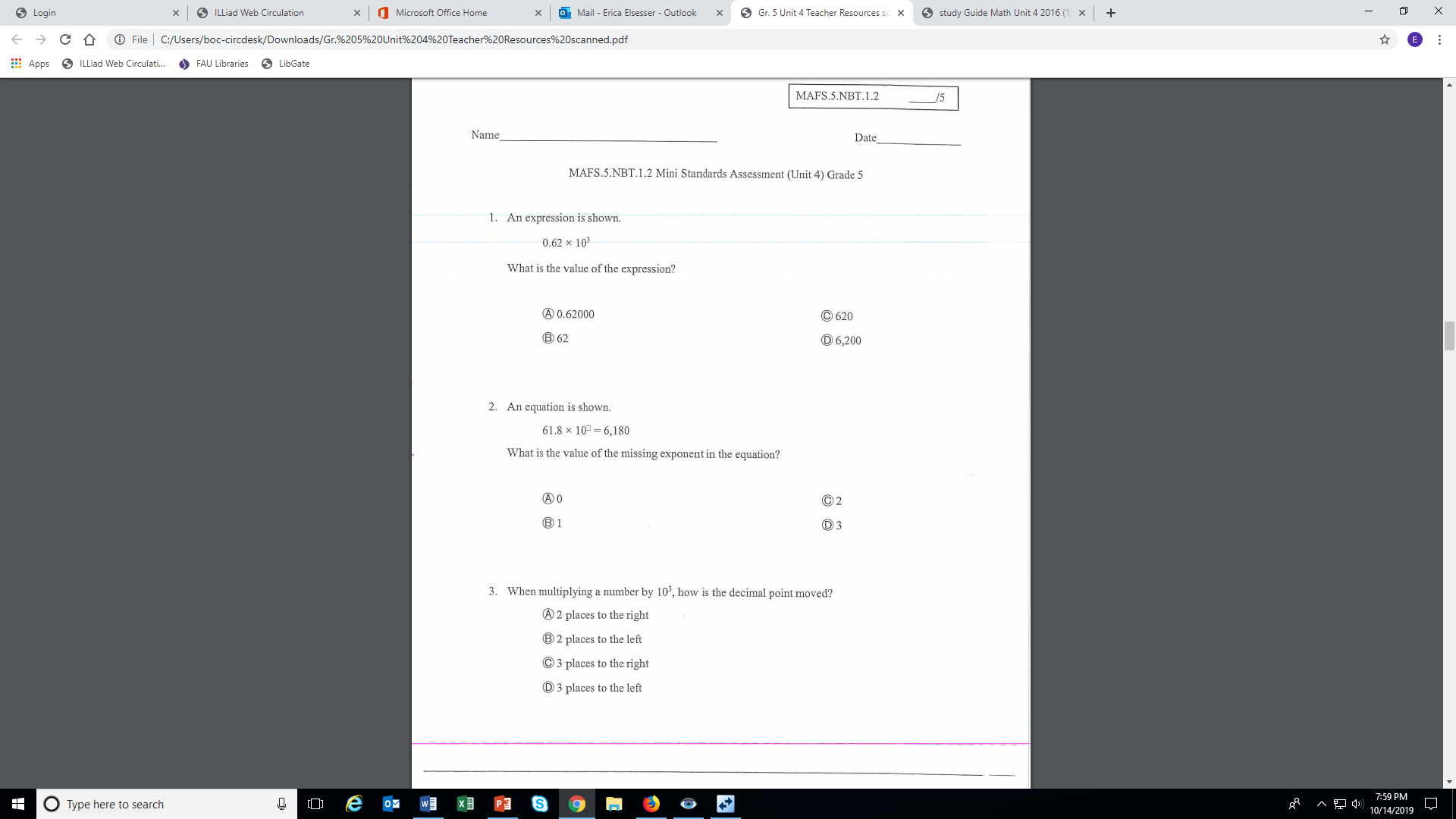